Primjer zadatka za rad s učenicima na računalima
Bazu podataka Maturalna putovanja čine 
tri tablice:
Škole
Odredišta
Grupe
Struktura tablica i način povezivanja
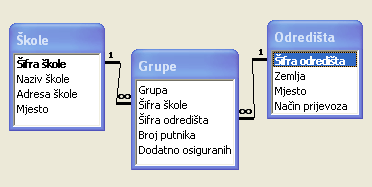 Podaci u tablici Odredišta:
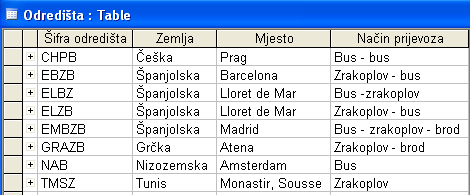 Podaci u tablici Škole:
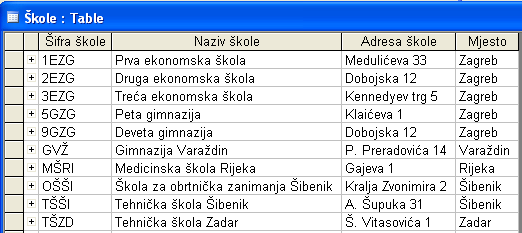 Podaci u tablici Grupe:
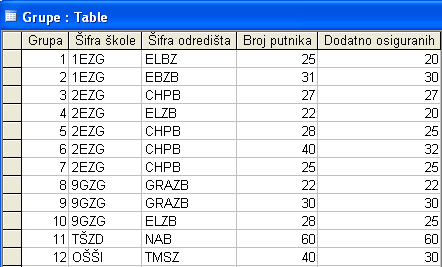 Podaci za ova polja biraju se iz tablica Škole i Odredišta (tip podataka u poljima je Lookup).
Kreiraj upit kojim će se prikazati Šifra, Naziv i Adresa svih škola s kojima agencija surađuje, a čije je sjedište u Zagrebu. Rezultate razvrstaj po Nazivu škole rastuće.
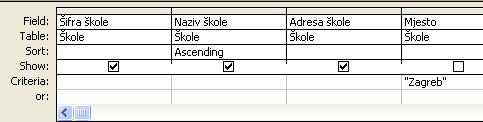 Sva potrebna polja uzeta su iz samo jedne tablice Škole.
Kreiraj upit kojim će se prikazati Šifra, Naziv i Adresa svih škola s kojima agencija surađuje, a čije je sjedište u Zagrebu. Rezultate razvrstaj po Nazivu škole rastuće.
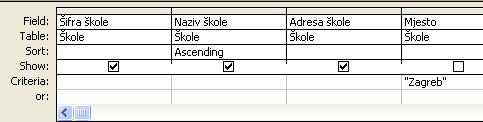 Uvjet je da je Mjesto u kojem se nalazi škola Zagreb što smo mogli postaviti i kao Like “Zagreb” ili =“Zagreb” .
Kreiraj upit kojim će se prikazati Šifra, Naziv i Adresa svih škola s kojima agencija surađuje, a čije je sjedište u Zagrebu. Rezultate razvrstaj po Nazivu škole rastuće.
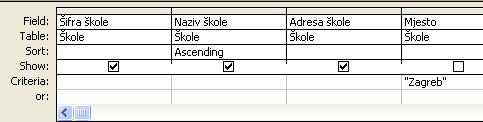 Rezultat će biti razvrstan po Nazivu škole rastuće.
Kreiraj upit kojim će se prikazati Šifra, Naziv i Adresa svih škola s kojima agencija surađuje, a čije je sjedište u Zagrebu. Rezultate razvrstaj po Nazivu škole rastuće.
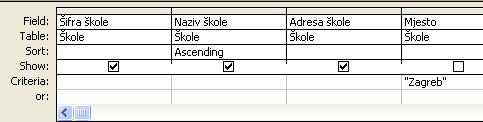 Na polje Mjesto postavljamo uvjet, a kako bi u svim slogovima vrijednost ovog polja bila ista, tj. Zagreb, nije ga potrebno prikazati u rezultatu upita što postižemo brisanjem kvačice u retku Show.
Rezultat upita: prikazana su polja Šifra škole, Naziv škole i Adresa škole sa sjedištem u Zagrebu.
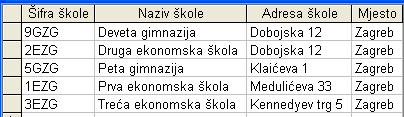 Rezultat dok nismo izbrisali kvačicu u 
retku Show (polje Mjesto).
Rezultat upita: prikazana su polja Šifra škole, Naziv škole i Adresa škole sa sjedištem u Zagrebu.
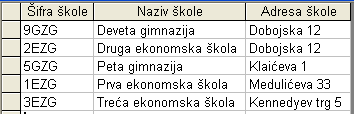 Rezultat kad smo izbrisali kvačicu u 
retku Show (polje Mjesto).
Pomoću upita prebroji koliko grupa putuje u Španjolsku.
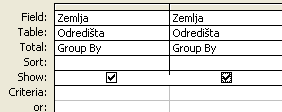 Za računanje u upitu dodajemo novi redak Total naredbom View>Total ili pomoću sličice         .
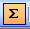 Pomoću upita prebroji koliko grupa putuje u Španjolsku.
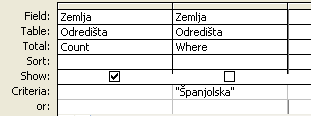 Ako u nekom polju trebamo  izvršiti računanje i postaviti uvjet, isto polje postavljamo dvaput u upit.
Pomoću upita prebroj koliko grupa putuje u Španjolsku.
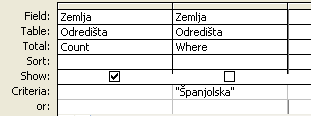 U polju u kojem želimo postaviti uvjet biramo operator Where (kvačica u retku Show se automatski briše). Uvjet upisujemo u redak Criteria kao i kod običnog upita.
Rezultat upita: 4 grupe putuju u Španjolsku
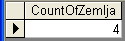 Rezultat je kalkulacije uvijek nova tablica od jednog retka koja sadrži izračunate vrijednosti. Uz naziv polja navedene je vrsta operacije koja je provedena u tom polju.
Kreiraj Crosstab Query kojim će se prikazati koliko grupa iz koje škole putuje u koju zemlju. Rabi pune nazive, a ne šifre. U zaglavlju stupaca neka bude Zemlja odredišta.
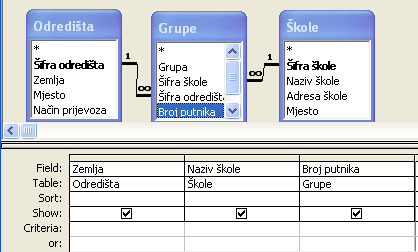 U Crosstab Query uvijek postavljamo tri polja (2 koja će biti u za-glavljima redaka i stupaca i treće bilo koje polje). U ovom primje-ru ne trebaju nam podaci iz tablice Grupe ali, kako su preko nje povezane tablice Škole i Odredišta, moramo i nju dodati u upit.
Kreiraj Crosstab Query kojim će se prikazati koliko grupa iz koje škole putuje u koju zemlju. Rabi pune nazive, a ne šifre. U zaglavlju stupaca neka bude Zemlja odredišta.
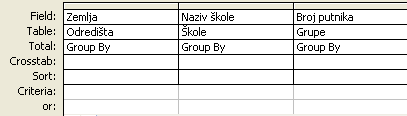 Da bismo mogli kreirati Crosstab Query, biramo naredbu Query>Crosstab Query. 
U upit će se dodati dva nova retka: Total i Crosstab.
Kreiraj Crosstab Query kojim će se prikazati koliko grupa iz koje škole putuje u koju zemlju. Rabi pune nazive, a ne šifre. U zaglavlju stupaca neka bude Zemlja odredišta.
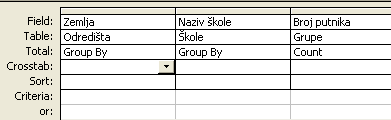 U retku Total  biramo uvijek iste parametre (Group by, Group by, Count).
Kreiraj Crosstab Query kojim će se prikazati koliko grupa iz koje škole putuje u koju zemlju. Rabi pune nazive, a ne šifre. U zaglavlju stupaca neka bude Zemlja odredišta.
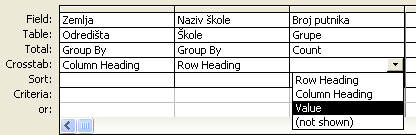 U retku Crosstab  biramo koji će podaci biti prikazani u zaglavlju redaka, a koji u zaglavlju stupaca. U trećem polju uvijek biramo Value.
Rezultat upita: podaci su dobiveni prebrojavanjem podataka iz polazne tablice
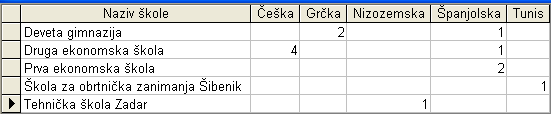 Broj 4 u tablici rezultata znači da 4 grupe iz Druge ekonomske škole putuju u Češku.
Svim grupama, a posebice
 njihovim profesorima 
želimo sretan put!!!